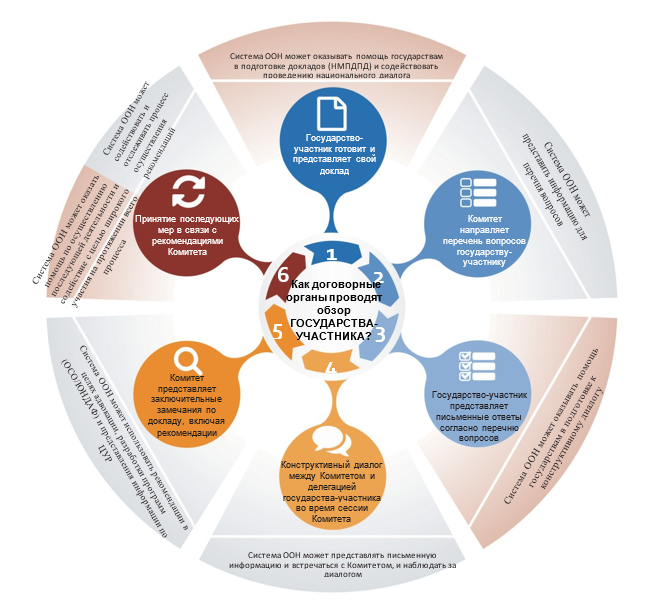 Взаимодействие ООН с механизмами по правам человекаСм. https://undg.org
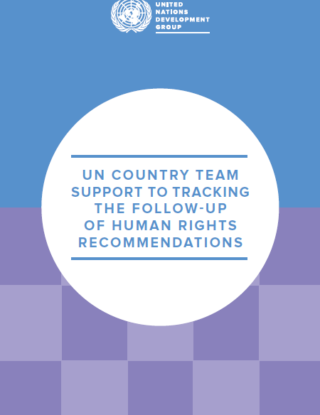 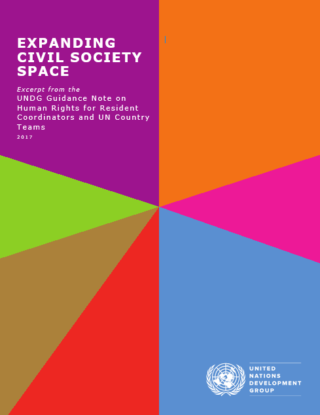 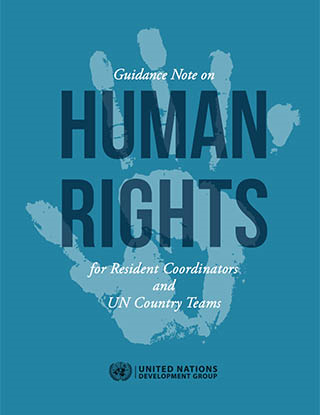 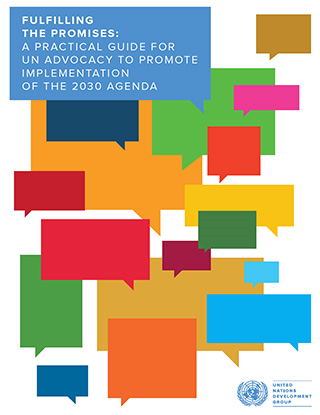 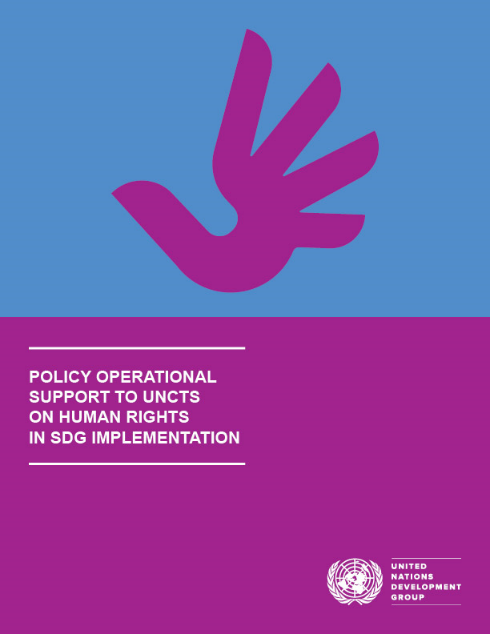 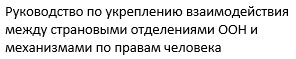